Personální situace a pokrytí pozic NLZP ve FN Brno
Předkládá:
Datum: 23.10. 2024
Mgr. Renáta Grossová Klementová, MBA
Útvar nelékařské péče FN Brno
FN Brno
Bohunice
Obilný trh
Dětská nemocnice

1663 lůžek
6500 zaměstnanců na HPP, 300 DPČ
52 center
1000 studentů
Chybějící personál
Praktické sestry 0
Všeobecné sestry 125 (bez důchodů)
Radiologický asistent 14
Dětské sestry 2 (bez důchodů)
Nutriční terapeut 5
Sanitář 20
Ošetřovatel??
Zatím je dobře!
Dětská nemocnice
364 lůžek
LSPP
Personální stav v DN
Dětská sestra
   525 osob v 458 úvazcích

Všeobecná sestra
   35 osob v 32 úvazcích

Počet sester ve věku 61-74 roků     !56!
Počet sester ve věku 51-60 roků     !192!
Vzdělavatelé JMK
Vyšší zdravotnická škola Kounicova
Denní studium
Kombinované studium
Střední zdravotnická škola Jaselská
Církevní střední zdravotnická škola Grohova
Střední zdravotnická škola Evangelické akademie
Střední zdravotnická škola a Vyšší odborná zdravotnická škola Merhautova
LF MU
.. A další
Práce se studenty
1.11.2022 nástup Headhuntera
Individuální přístup
Supervize
Benefity FN Brno - 
Akce pro studenty
Akce pro vyučující
Stipendijní program
Placené prázdninové praxe
Proběhlé akce       vs.  Plánované akce
Studenti, učitelé – exkurze,semináře, workshopy, přednášky

Speciální akce : Exkurze – KDAR, COS III, COS I, VIK

Propagace NOVÉHO stipendijního programu na VOŠZ
AKCE NA LF MU pro 40 budoucích Mgr. – všeob. sestry

Exkurze pro učitele – IGEK

Připomínka opět  v lednu (soc. sítě)
Plánované akce
Práce se zpětnou vazbou na naše výuková pracoviště
Fokus na pozice, kde se nám nedaří
   (perioperační a anesteziologické sestry, dětské sestry)

   Změna!
Karierní workshop (únor) – pro studenty
Stipendijní program
Zpětná vazba
Účinný nástroj
Přizpůsobený mladé generaci
Zcela anonymní
Všechny podněty řešíme
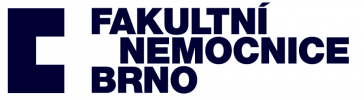 Distribuce ZV
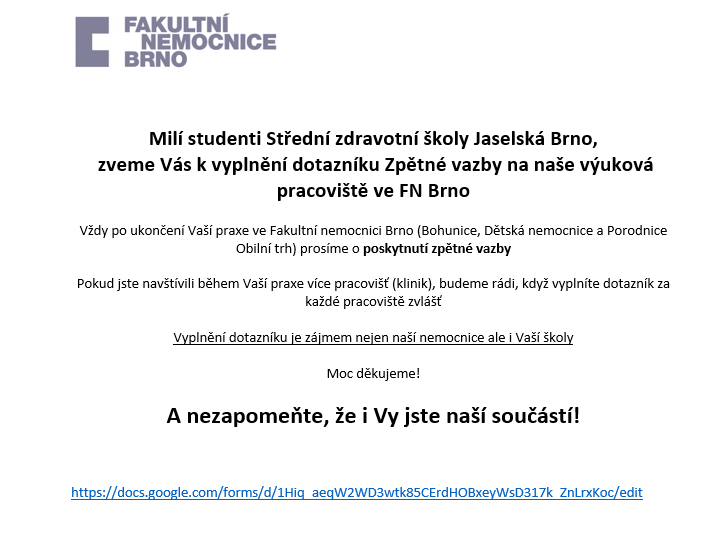 Osobně a mailem informace vedoucím jednotlivých škol
Distribuce QR kodu dotazníku
Osobní poděkování studentům (VOŠ Brno, )
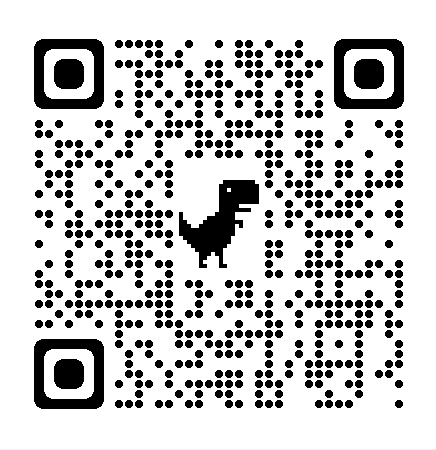 Otázky
1. Jaké výukové pracoviště hodnotím?
2. Jakou konkrétní kliniku a oddělení hodnotím? Uveďte přesně, např. KIGOPL JIP, IGEK odd.A. atd.
3. Přivítání na pracovišti (věděli o nás , nevěděli ale ujali se ….)
4. Poskytnutí ochranných pomůcek na  pracovišti
5. Měl/a jsem možnost uplatnit vědomosti, postupy a dovednosti získané ve škole?
6. Měl/a jsem možnost zúčastnit se odborných výkonů  pod vedením sestry nebo vyučující?
Otázky
7. Které činnosti jsem nejčastěji vykonával/a ?
8. Jak hodnotím  přístup personálu k nám studentům (sestry,sanitáři) 
9. Mohl/a jsem využít zázemí pro personál? (kuchyňka, jídelna, sprcha)
10. Můj celkový pocit z odborné praxe 
11. Co konkrétně bych na odborné praxi  zlepšila, aby bylo moje hodnocení ještě lepší?ORGANIZACE odb. praxe  ze strany Vaší školy1. Přístup učitele během odborné praxe byl:ORGANIZACE stáže ze strany Vaší školy2. Co by bylo možné na organizaci ze strany Vaší školy zlepšit  nebo udělat jinak?
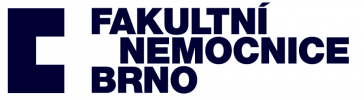 Otázky pro LF MU a VOŠ
6. Měl/a jsem možnost zúčastnit se odborných výkonů v pozici stínování?
8. Využívala mě pracoviště k činnostem, které mi náleží?
10. Cítil/a jsem se být členem týmu?
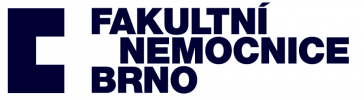 Celkem získáno 217 odpovědí studentů
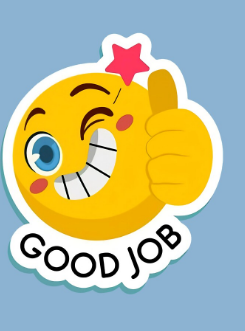 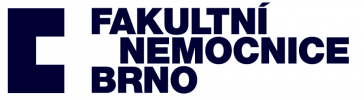 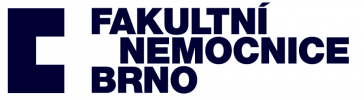 VOŠZ Boskovice – důvod? Praxe na PK
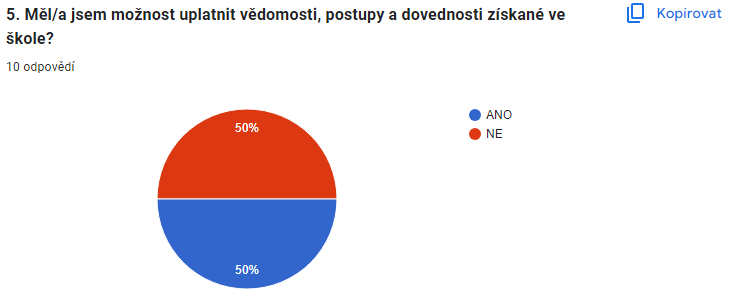 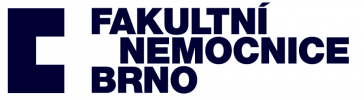 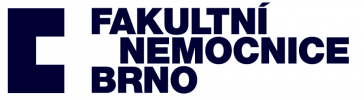 Měl/a jsem možnost zúčastnit se odborných výkonů  pod vedením sestry nebo vyučující? Měl/a jsem možnost zúčastnit se odborných výkonů v pozici stínování?
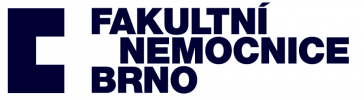 Přístup učitele
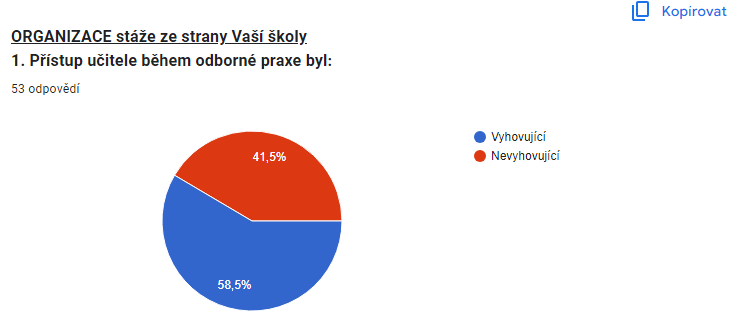 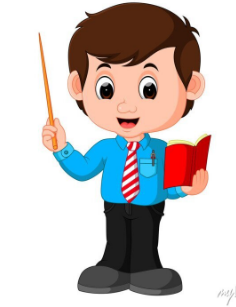 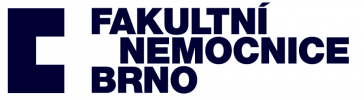 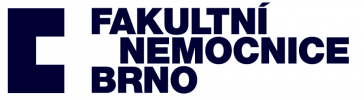 Přála bych si, aby nám někdo líp vysvětlil dokumentaci. Mám pocit, že jí nerozumím. ……
Možnost nakouknutí do ambulantního provozu 
Větší teoretickou přípravu na práci na JIP 
Méně studentů najednou, bylo nás hodně a o výkony jsme se hodně musely dělit
Chtěl bych si vyzkoušet pár nočních. Jde o to, že si za celé 4roky ani nezkusíte jaké je to pracovat v noci.
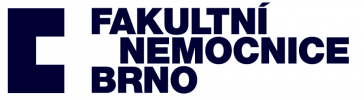 Distribuce ZV sestrám
Osobně
E-mailem
Vyvěšení QR kodu na nástěnku
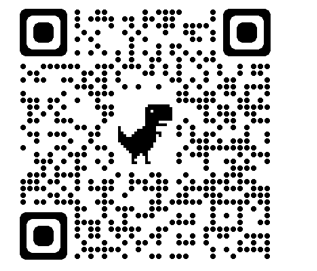 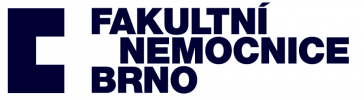 Otázky
Jakou školu hodnotíte ?
Úroveň praktických dovedností studentů   
Úroveň teoretických dovedností studentů   
Pracovní morálka studentů   
Počet studentů na praxi odpovídá možnostem oddělení /kliniky/   
Jak vnímáte systém  organizování odborné praxe studentů, vzájemná spolupráce se školou 
Přínos odborné praxe pro oddělení   

PRAXE SKUPIN studentů s vyučujícím
Otázka:  Spolupráce odborné vyučující /pedagoga/s pracovištěm je podle Vás:
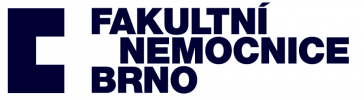 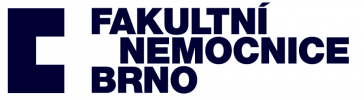 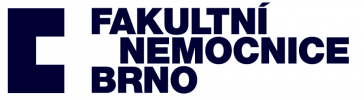 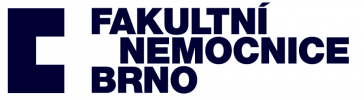 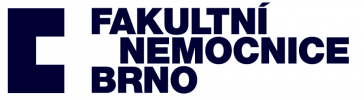 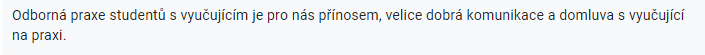 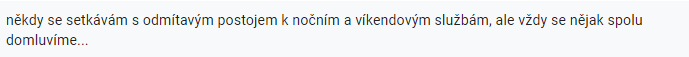 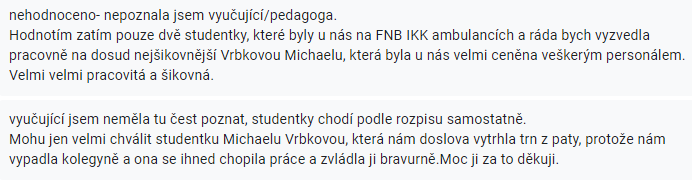 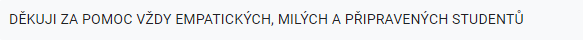 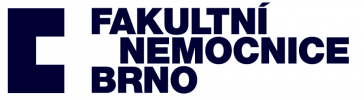 SOUHRN ZV
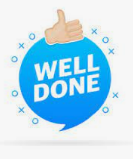 90% studentů hodnotí praxe ve FN Brno jako SKVĚLÉ, BYLO TO FAJN 
90% studentů mělo možnost uplatnit znalosti získané ve škole
93% studentů mohlo stínovat
87% studentů bylo na praxích využíváno k činnostem, které jim náleží
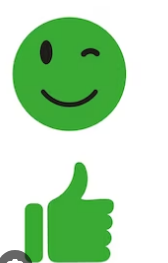 Prostor pro zlepšení:
Týmovost (76% studentů se cítilo být součástí týmů)

Spolupráce s učiteli (škola – FN )
Neakceptovatelné:
Tykání studentům 

„Harašení“
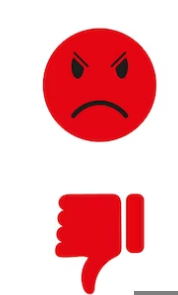 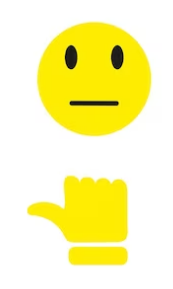